Jak długo tak jeszcze?
Współczesna droga do szkoły?
A tak jest co roku … 
Każda klasa wyrusza, by sprzątać to, co inni wyrzucili do rowu … zamiast do kosza …
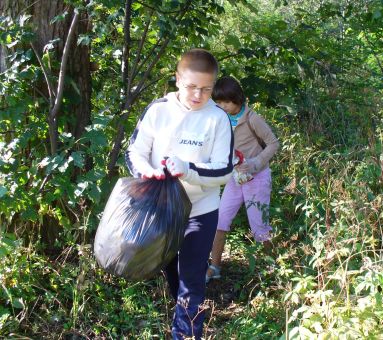 Dlaczego tak się dzieje…?
Zanim wyrzucisz … zastanów się co robisz!